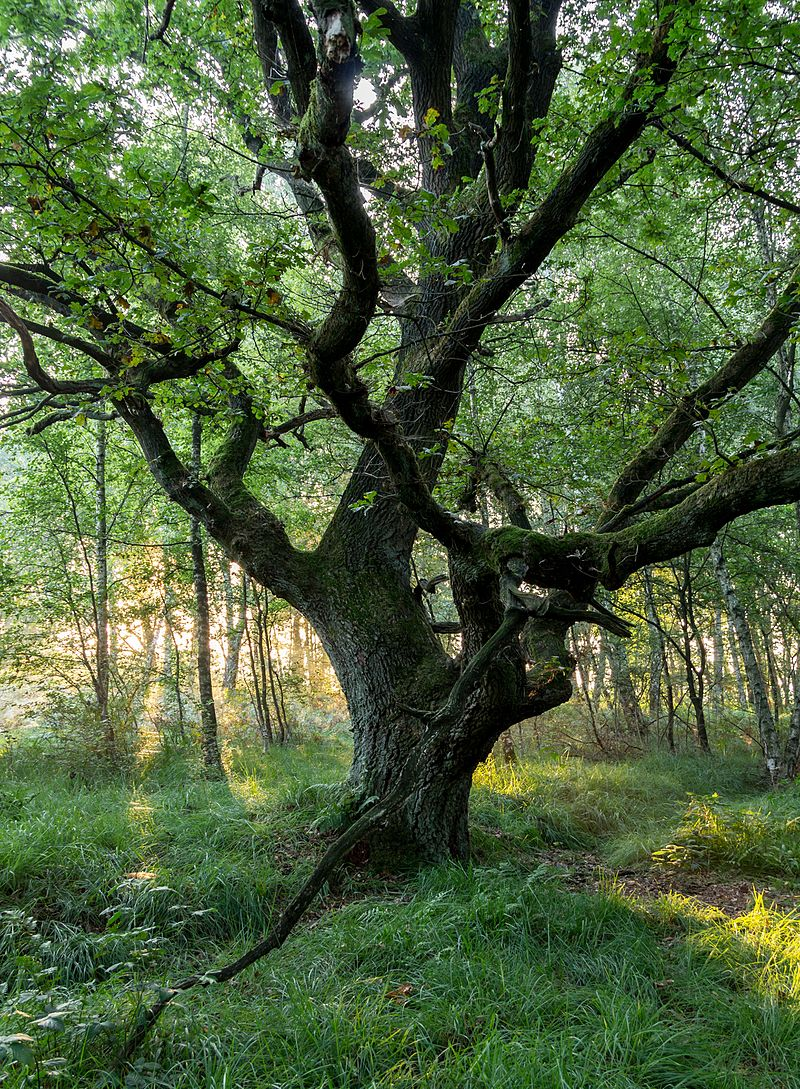 Narodziny dębu
Dąb wyrasta z nasienia zwanego żołędziem
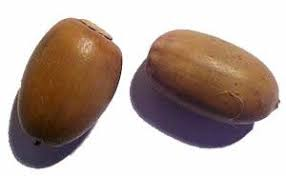 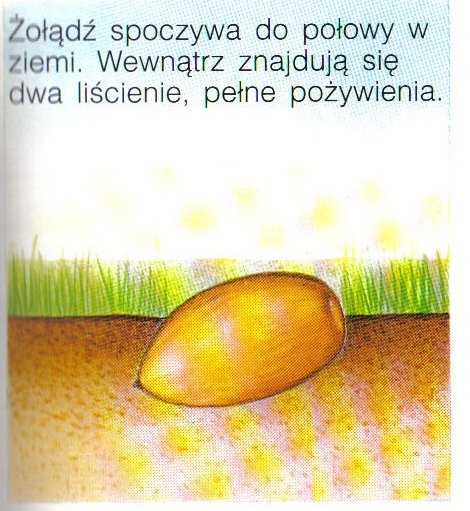 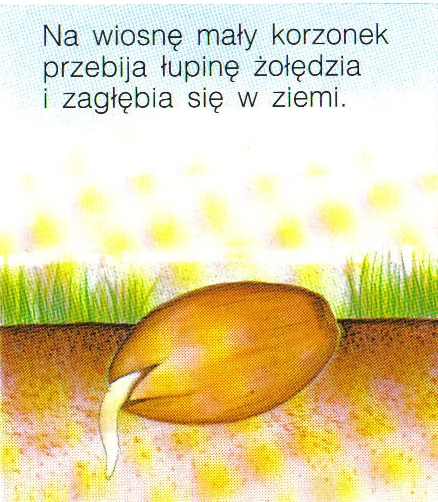 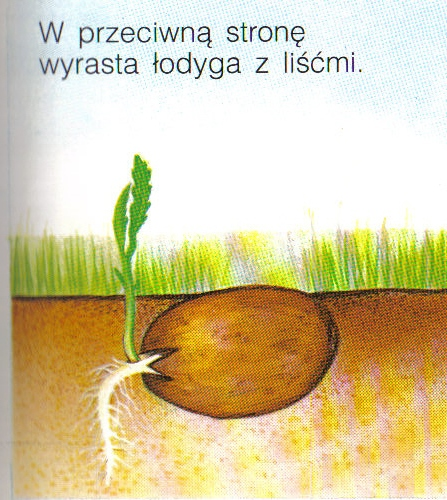 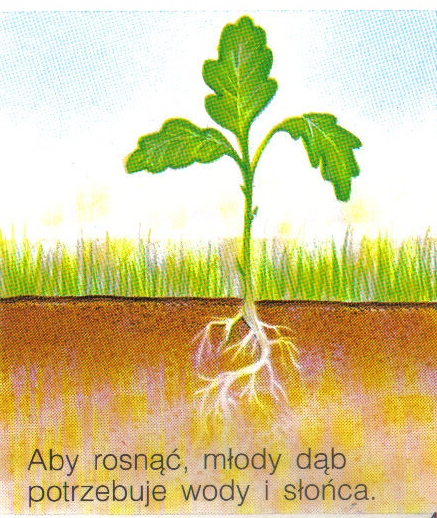 Tak wygląda młody dąb
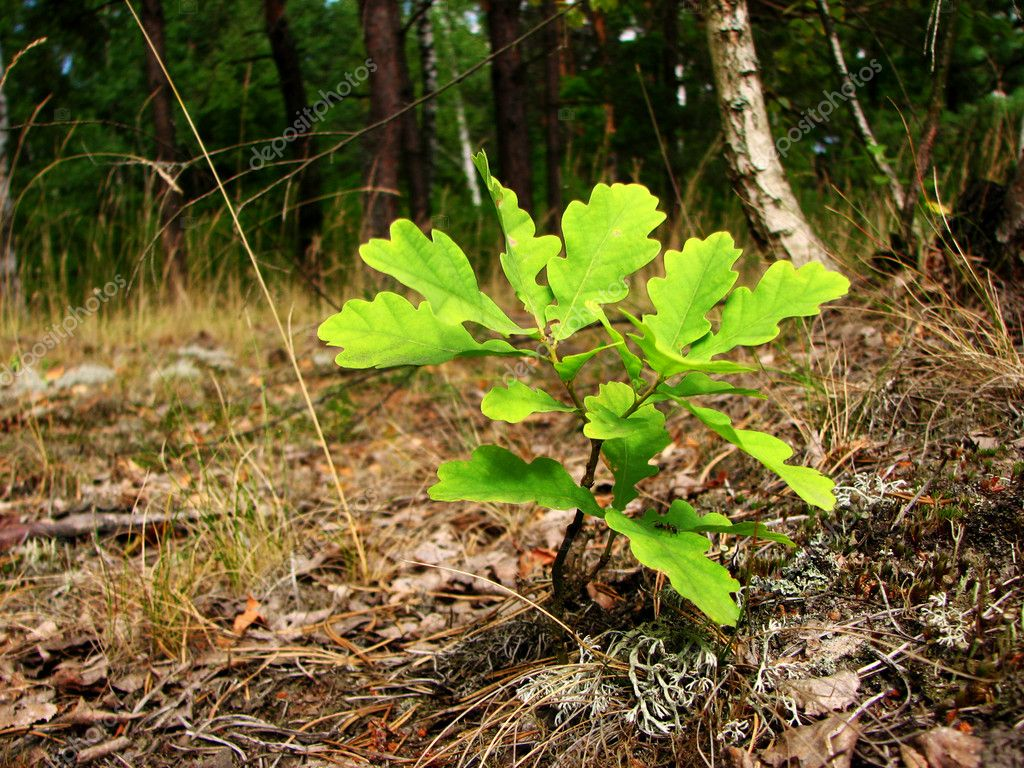 Potrzeba wielu, wielu lat, słońca i wody, aby z małego drzewka wyrósł ogromny dąb
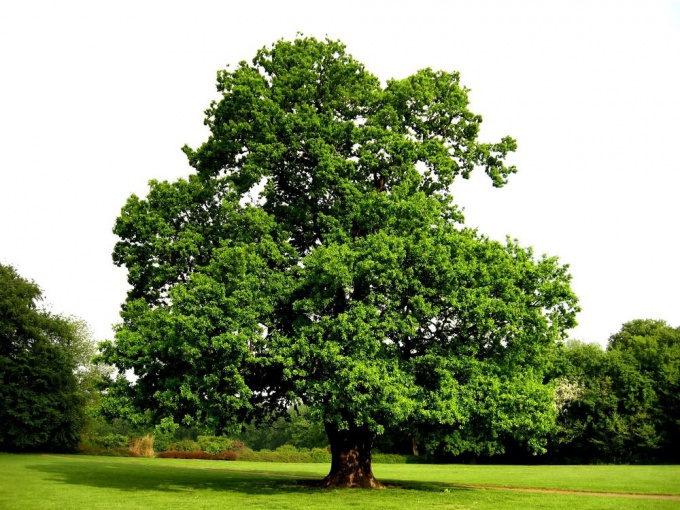